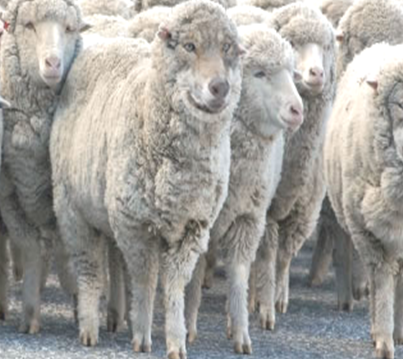 REVISITED
THE GREAT EXCHANGE
JoLynn Gower
Spring 2019
217-493-6151
jgower@guardingthetruth.org
ABOUT THIS CLASS
You will need:
   1.  A workbook (one free for those physically attending the class; extra workbooks for those studying online are available at www.guardingthetruth.org
   2.  A good Bible translation (not a paraphrase)
   3.  Recommended: a concordance with lexicon
   4.  A Bible atlas and Bible dictionary
Audio and powerpoints available approximately 24 hours after class at meadow.org or CRC website
If you are looking for a good Bible study program or app, I recommend WORDsearch available at wordsearchbible.com
VERSE FOR THE JOURNEY
Romans 1:21-25  For even though they knew God, they did not honor Him as God or give thanks, but they became futile in their speculations, and their foolish heart was darkened. Professing to be wise, they became fools, and exchanged the glory of the incorruptible God for an image in the form of corruptible man and of birds and four-footed animals and crawling creatures. Therefore God gave them over in the lusts of their hearts to impurity, so that their bodies would be dishonored among them. For they exchanged the truth of God for a lie, and worshiped and served the creature rather than the Creator, who is blessed forever. Amen. 
Exchanged: allasso: to alter, to substitute one thing for another
WHAT WE WILL STUDY
The effect of ignoring purposeful study of God’s Word  and the emergence of “Progressive Christianity”
Authors, teachers, books and  media that influence biblically deviant doctrine, refuting with the Word
Areas that may not reflect on salvation directly, but that negatively influence a believer’s walk with God
Matthew 7:15-20  "Beware of the false prophets, who come to you in sheep's clothing, but inwardly are ravenous wolves. You will know them by their fruits. Grapes are not gathered from thorn bushes nor figs from thistles, are they? So every good tree bears good fruit, but the bad tree bears bad fruit. A good tree cannot produce bad fruit, nor can a bad tree produce good fruit. Every tree that does not bear good fruit is cut down and thrown into the fire. So then, you will know them by their fruits.
HOLDING TO THE TRUTH
It is appropriate to use new ways to present the gospel message in an ever changing culture
It is inappropriate for the church to be ignorant of God’s values, or to compromise (and even erase) key doctrine for the sake of diversity, tolerance, or appeal
Matthew 7:21-23 "Not everyone who says to Me, 'Lord, Lord,' will enter the kingdom of heaven, but he who does the will of My Father who is in heaven will enter. Many will say to Me on that day, ‘Lord, Lord, did we not prophesy in Your name, and in Your name cast out demons, and in Your name perform many miracles?’ And then I will declare to them, 'I never knew you; DEPART FROM ME, YOU WHO PRACTICE LAWLESSNESS.’”
WHAT SCRIPTURE SAYS
2 Peter 2:1-3  But false prophets also arose among the people, just as there will also be false teachers among you, who will secretly introduce destructive heresies, even denying the Master who bought them, bringing swift destruction upon themselves. Many will follow their sensuality, and because of them the way of the truth will be maligned; and in their greed they will exploit you with false words; their judgment from long ago is not idle, and their destruction is not asleep.
Secretly: pareisago: to surreptiously introduce 
Sensuality: aselgeia: licentious and immoral lifestyle
Maligned: blasphemeo: to speak lightly of the sacred
Greed: pleonexia: avarice, covetousness, fraud
WHAT JESUS SAID
Matthew 24:10-13 "At that time many will fall away and betray one another and hate one another.  Many false prophets will arise and will mislead many. Because lawlessness is increased, most people's love will grow cold. But the one who endures to the end, will be saved”
Matthew 24:24-27 "For false Christs and false prophets will arise and will show great signs and wonders, so as to mislead, if possible, even the elect. Behold, I have told you in advance. So if they say to you, 'Behold, He is in the wilderness,' do not go out, or, 'Behold, He is in the inner rooms,' do not believe them. For just as the lightning comes from the east and flashes even to the west, so will the coming of the Son of Man be. 
Mark 13:22 confirms this as well
WHAT IS TRUE?
God is all powerful; Satan has a lot (not all) of power
God is always truthful; Satan can be truthful if it suits his purpose
God’s truth (his value system) never changes; Satan is great at morphing/skewing truth
God’s miracles bring Him glory; Satan’s miracles make people feel good about themselves
God brings people into the light; Satan tows them deeper into the darkness of sin – often by saying the sin is OK
There are, unfortunately, Bible versions that have an agenda; the translation you choose is important
In class, I will use the NASB updated unless otherwise stated
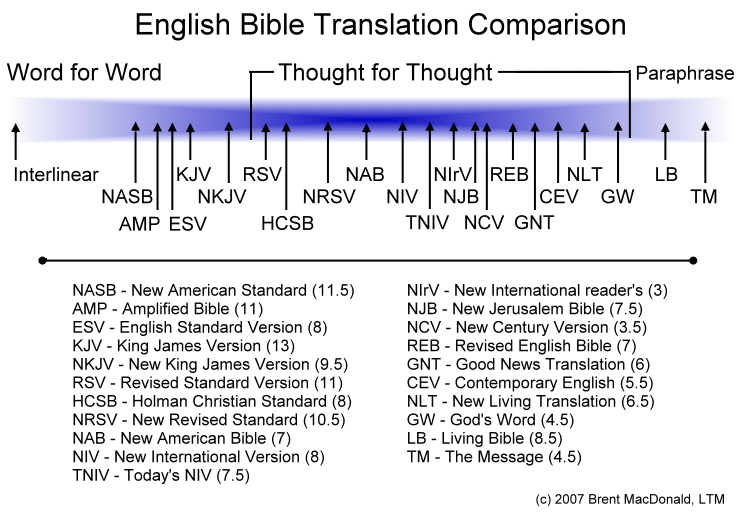 BIBLE CHOICE MATTERS
1 Corinthians 6:9-11 (NASB) Or do you not know that the unrighteous will not inherit the kingdom of God? Do not be deceived; neither fornica-tors, nor idolaters, nor adulterers, nor effeminate, nor homosexuals, nor thieves  nor the covetous, nor drunk-ards, nor revilers, nor swindlers will inherit the kingdom of God.  Such were some of you; but you were washed, but you were sanctified, but you were justified in the name of the Lord Jesus Christ and in the Spirit of our God.
1 Corinthians 6:9-11 (MSG) Don't you realize that this is not the way to live? Unjust people who don't care about God will not be joining in his kingdom. Those who use and abuse each other, use and abuse sex, use and abuse the earth and every-thing in it, don't qualify as citizens in God's kingdom. A number of you know from experience what I'm talking about, for not so long ago you were on that list. Since then, you've been cleaned up and given a fresh start by Jesus, our Master, our Messiah, and by our God present in us, the Spirit.
KNOW WHAT YOU BELIEVE…
…AND WHY YOU BELIEVE IT
We should be alarmed when people say:
   1. the Bible wasn’t inspired by God
   2. there is no substitutionary atonement
   3. there was no virgin birth
   4. people from many religions can go to heaven
   5. no one will go to hell
   6. there was no original sin
   7. the church takes the place of Israel in prophecy
   8. Jesus primary work was to save the Earth
   9. we make the earth acceptable for Him to come
  10. church is about making me feel good